R6 湖南市まちづくりフォーラム
甲西高等学校「こなん・こうか地域ゼミ」
滋賀県立甲西高等学校
 教諭　有元 寛太
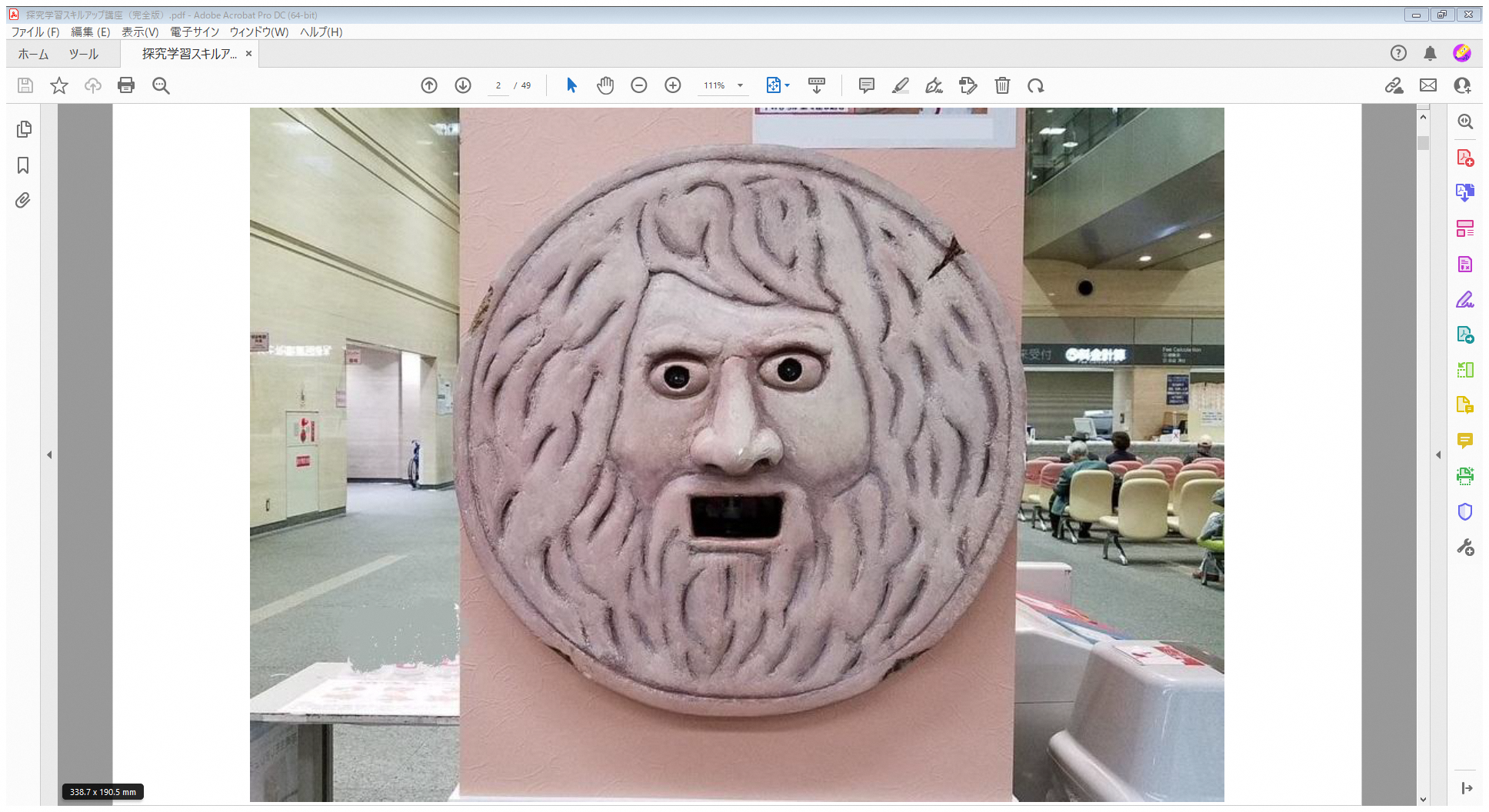 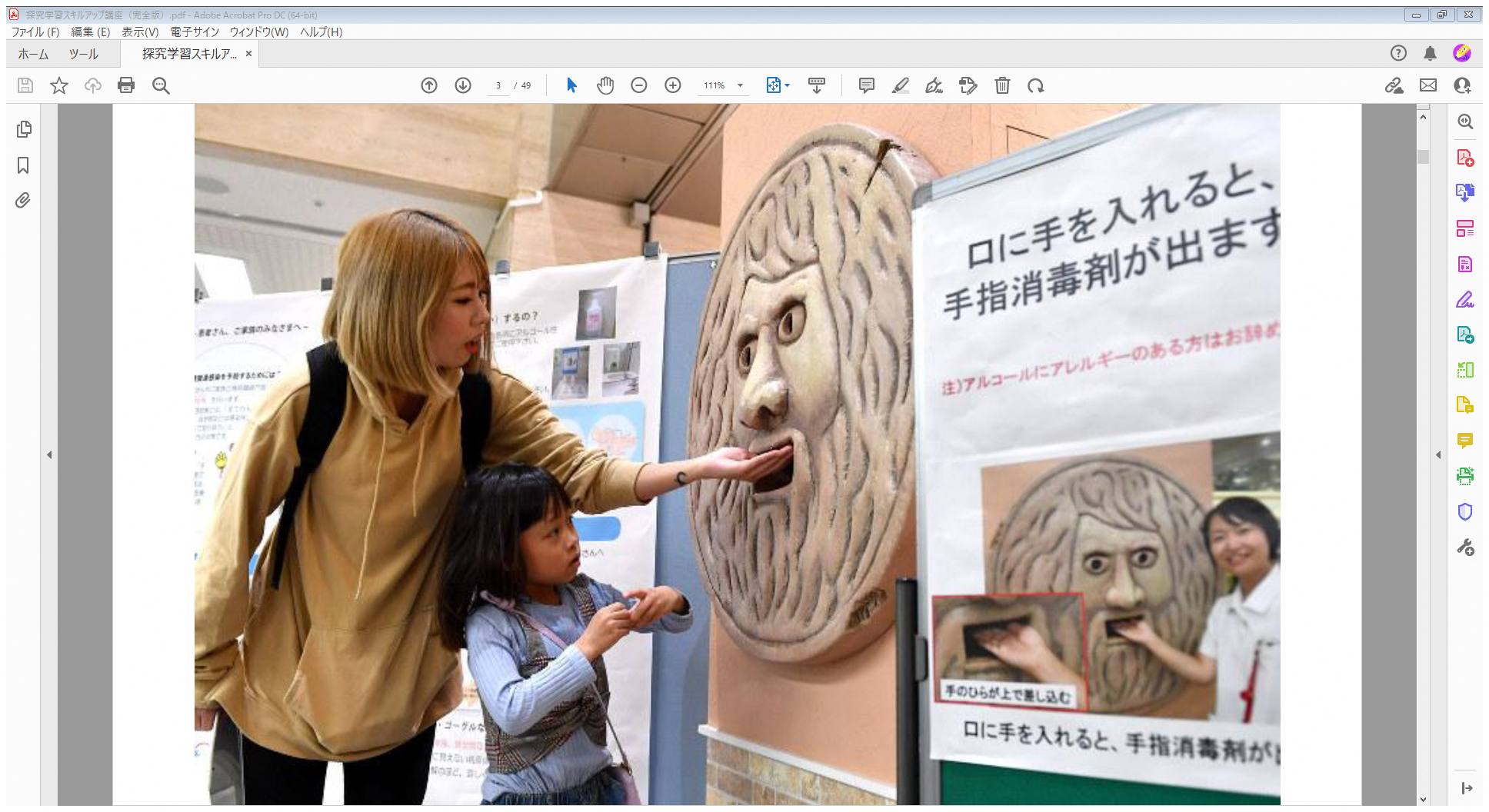 毎日新聞デジタル『「真実の口」でインフル感染予防 消毒液噴霧』2018年10月30日（最終閲覧日：2025年3月1日）
社会を良くするアイデアは「課題」があるからこそ生まれる
4
◎2022年度から始まった新たな授業（以前の「総合的な学習の時間」）
　
◎目標：自己のあり方・生き方を考えながら、よりよく課題を発見し解決していく
総合的な探究の時間とは
5
甲西高校の探究学習
１年生：自分を知る
　　　　　　　「職業人インタビュー」

２年生：社会を知る
　　　　　　　「こなん・こうか地域ゼミ」

３年生：３年間のまとめ「最終研究」　　　　　　　３年生（最終研究）
6
こなん・こうか地域ゼミとは
テーマ：「湖南・甲賀地域の課題解決」
７つの領域から自分の興味のあるものを一つ選び、各グループでテーマを設定し、そのテーマに関わる「課題」を見つけ「解決策」を探る。
7
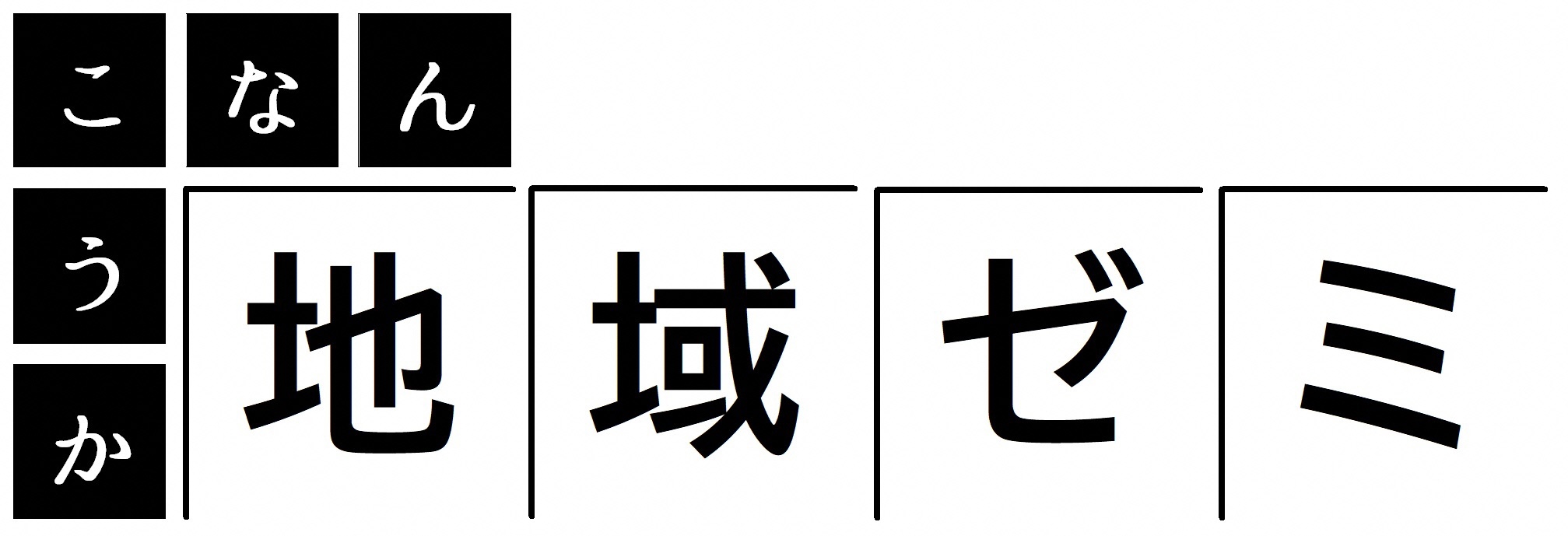 年間スケジュール
8
教室発表ホール発表の様子
ホール発表に選ばれたグループのテーマ
　・水質汚染とプランクトン
　・琵琶湖の外来種問題
　・信楽高原鐵道
　・病院の待ち時間
　・医療従事者の減少
　・保育士不足
　・十二坊温泉
9
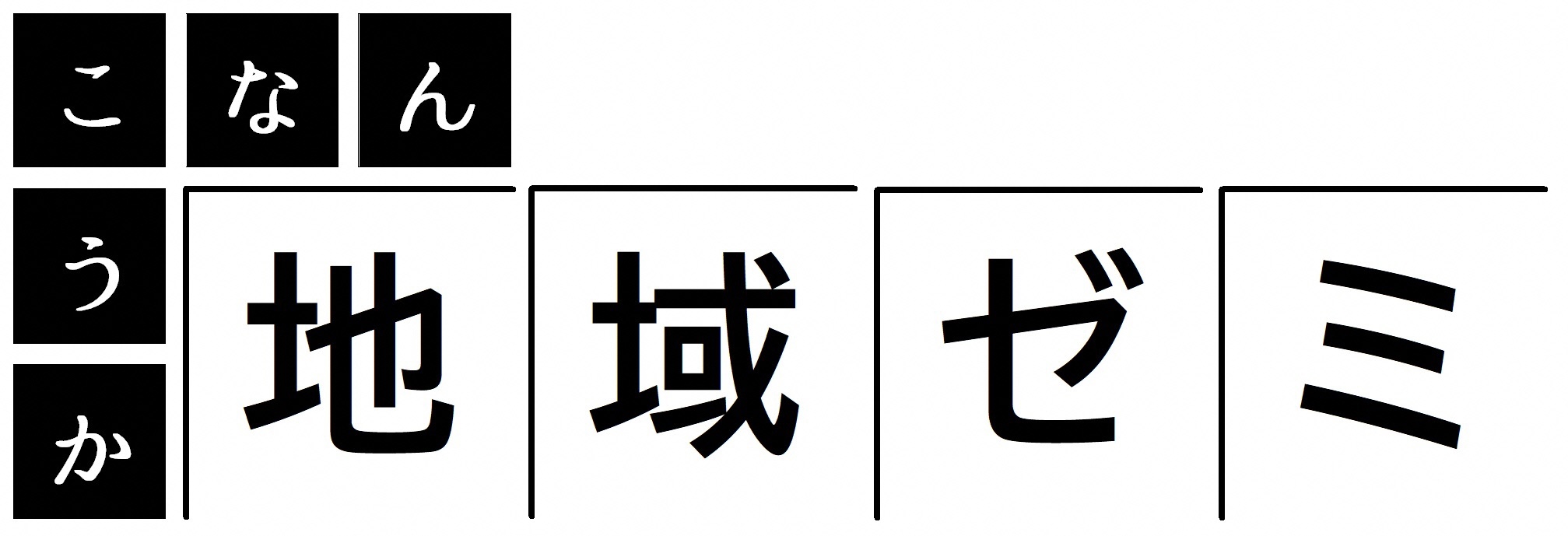 フィールドワーク先一覧
10
甲西高校・教育目標
学習活動と特別活動の両立を目指し、
一人一人の自己実現を図り、
地域の要望に応えられ、信頼される学校
ご清聴ありがとうございました
12